Исследовательская работа на уроках литературы
МАОУ Боровская СОШ №1                           
Учитель начальных классов:
Сидоренко Ирина Геннадьевна
Не существует сколько-нибудь
 достоверных тестов на одаренность, 
кроме тех, которые проявляются
в результате активного участия
 хотя бы в самой маленькой
поисковой исследовательской работе. 
А.Н. Колмогоров.
Учёные доказали
10% того, что он читает,
 20% того, что слышит, 
30% того, что видит;
 50-70% запоминается при участии в групповых дискуссиях, 
80% - при самостоятельном обнаружении и формулировании проблем. 
90% непосредственно участвует в реальной деятельности, в самостоятельной постановке проблем, выработке и принятии решения, формулировке выводов и прогнозов.
Исследовательская деятельность младших школьников –
это творческая деятельность, направленная на постижение окружающего мира, открытие детьми новых для них знаний и способов деятельности
Первый этап
соответствует первому классу начальной школы.
Задачи обогащения исследовательского опыта первоклассников включают в себя:
·  поддержание исследовательской активности школьников на основе имеющихся представлений;
·  развитие умений ставить вопросы, высказывать предположения, наблюдать, составлять предметные модели;
·  формирование первоначальных представлений о деятельности исследователя.
Найдите и обведите все буквы А, подчеркните - Я
Сбежала буква! Ай-ай-ай!
Следы остались – точки.
Какая буква? Отгадай
Впиши на этой строчке.
_______________________________________________Яя__________________________._сама._ красива. буква!________
А-13, Я-1
Сбежала буква! Ай-ай-ай!
Следы остались – точки.
Какая буква? Отгадай
Впиши на той же строчке.
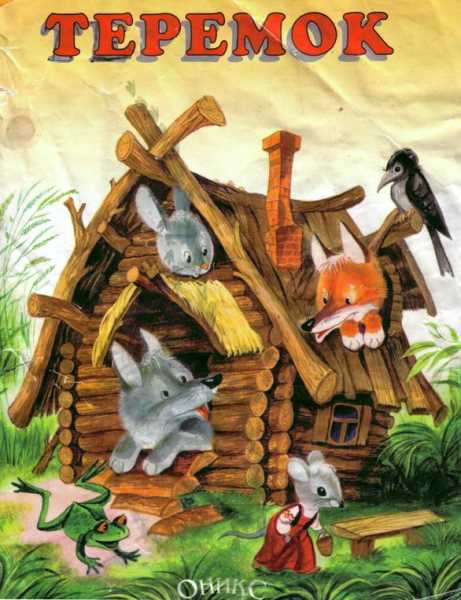 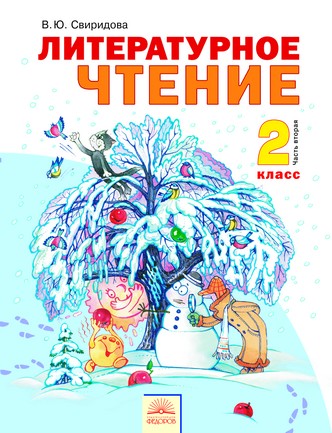 Второй этап
ориентирован
на приобретение новых представлений об особенностях деятельности исследователя;
на развитие умений определять тему исследования, анализировать, сравнивать, формулировать выводы, оформлять результаты исследования;
 на поддержание инициативы, активности и самостоятельности школьников
Продолжи текст так, чтобы получились задача, сказка, рассказ…
Ваня и Алёна пошли в лес….
Хокку
Как прекрасна эта осень!                        Течет река!
    Кругом золотые монетки.                       Что видела она?
    Я любуюсь тобой природа.                     На вечном пути.
                            Крупина Аня                                    Кошкарова Даша

Котенок уснул на моей постели,              Проснулась солнце
     Ему уютно.                                                   И в тот же миг
     Найду другую                                              Природа ожила. 
                        Речкалова Снежана.                                    Тенюнин Ваня.
Третий этап
соответствует третьему и четвёртому классам начальной школы. На данном этапе обучения в центре внимания должно стать обогащение исследовательского опыта школьников через дальнейшее накопление представлений об исследовательской деятельности, ее средствах и способах, осознание логики исследования и развитие исследовательских умений.
Попробуй по рифмам придумать загадки, стихотворения.
Лес - залез                                    Солнце - оконце
Мишка – шишка                       Цветочки- листочки

Мама – упрямо                             Книжка – мышка -
Горка – корка                                        крышка
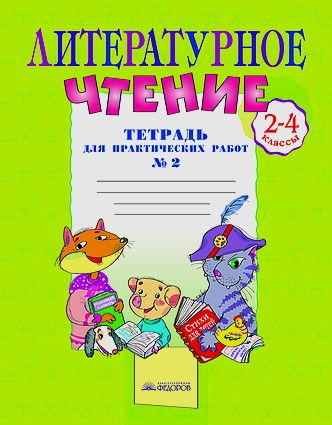 Приемы и методы, используемые на уроках литературы
Составь план событий сказки, перескажи её, сопровождая иллюстрациями.
Cравнительный анализ народных сказок.
Попробуй по рифмам вспомнить загадки.
Расставь перепутанные заголовки.
Придумай продолжение истории, в котором все закончится хорошо.
Разыграй с друзьями эту сценку, продолжение.
Придумай любую забавную азбуку
Опиши свое домашнее животное как ученый и как писатель
О чем разговаривают между собой твои игрушки и др.
Работы учеников
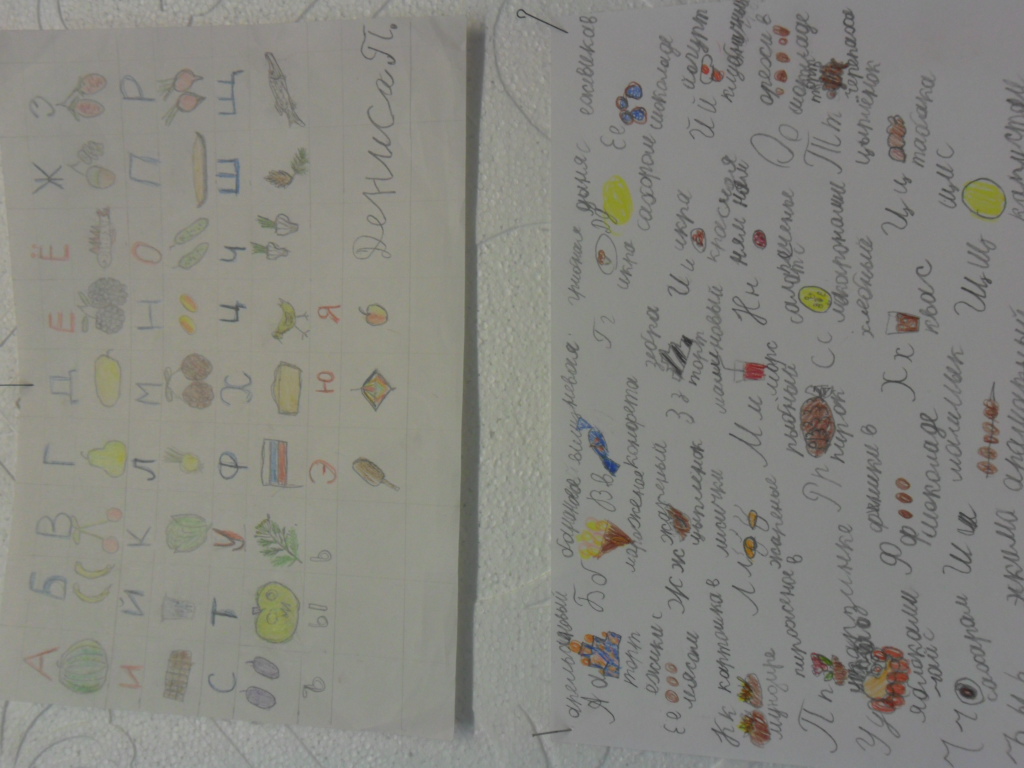 Защита проектов
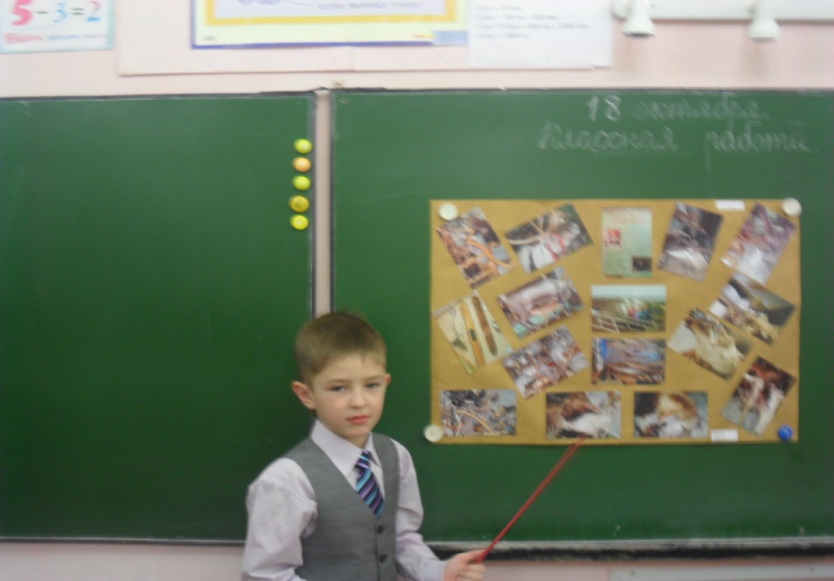 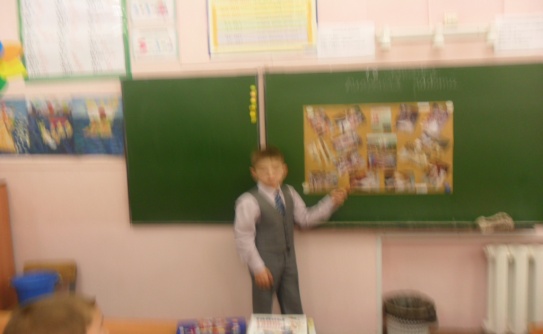 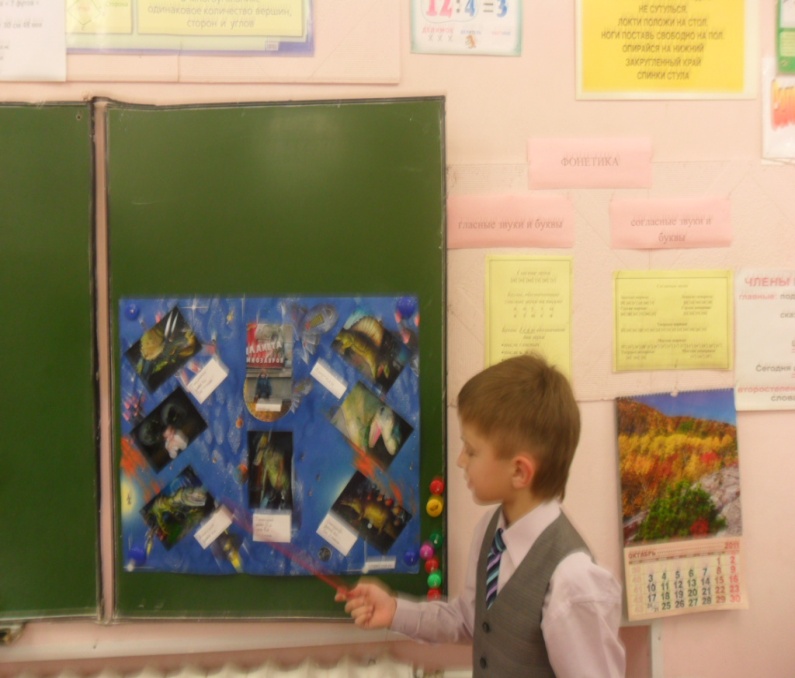 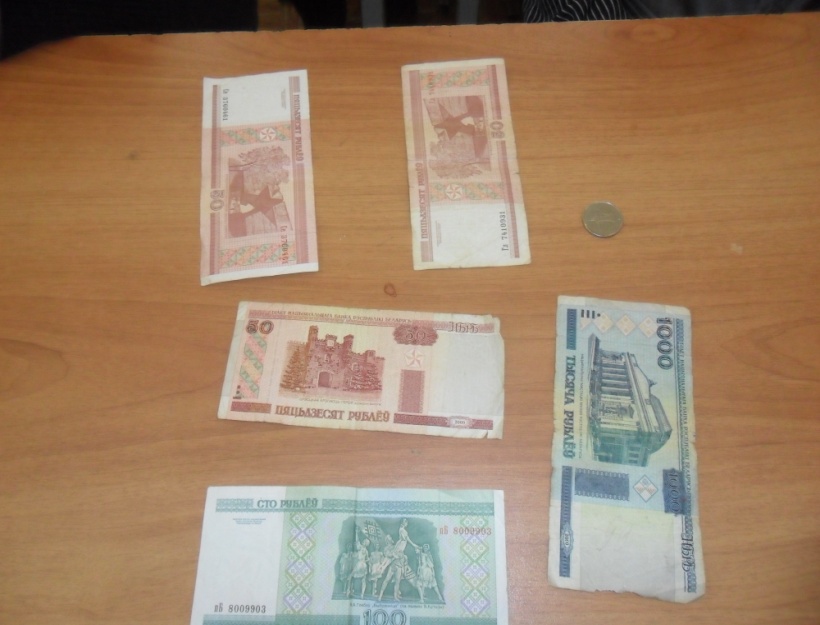 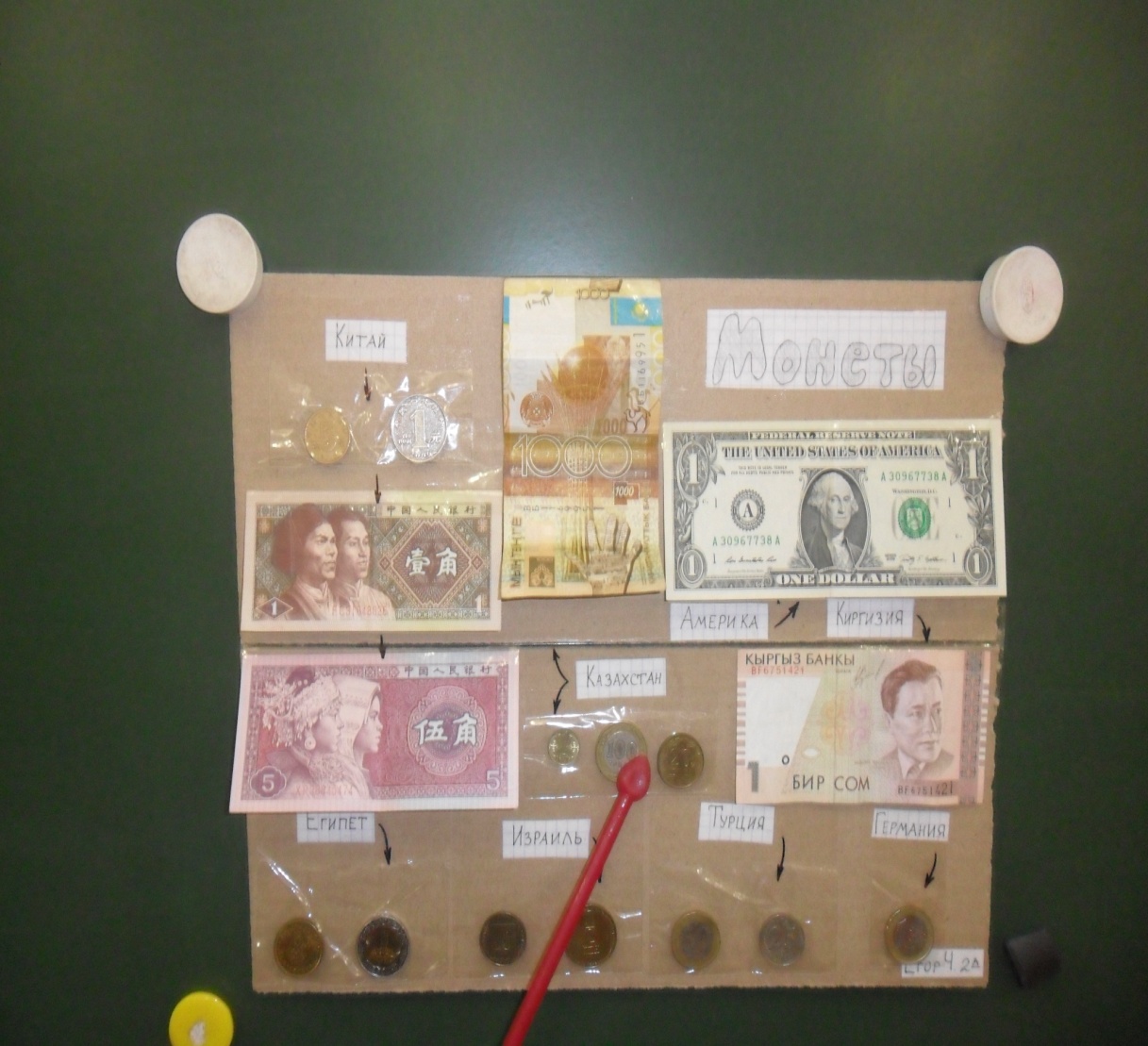 Компетентности педагога
Педагог должен сам быть творческой личностью
 Педагог должен постоянно заниматься самообразованием
Занимать активную педагогическую позицию, иметь собственное стремление к исследовательской деятельности
Уметь прогнозировать перспективу собственной деятельности, так и деятельности учащегося
 Уметь налаживать деловые формы общения с учащимися, уметь диагностировать творческие способности учащихся в определенной области
Подготовка ребенка к исследовательской деятельности, обучение его умениям и навыкам исследовательского поиска становится важнейшей задачей образования и современного учителя.
Спасибо за внимание